Step 1:  Download R and install R:

http://streaming.stat.iastate.edu/CRAN/

Step 2:  Download and install Rstudio after you install R:

http://www.rstudio.com/products/rstudio/download/

For some potentially useful tips, see:

http://socserv.mcmaster.ca/jfox/Courses/R/ICPSR/
R-install-instructions.html
From:  http://socserv.mcmaster.ca/jfox/Courses/R/ICPSR/R-install-instructions.html

Installing R on Windows

Instead of installing R in the standard location, C:\Program Files\R\R-3.1.1, I suggest that you use C:\R\R-3.1.1. This will allow you to install packages without running R with administrator privileges and will avoid problems that sometimes occur when there are spaces in paths.

Installing R on Mac OS X

Note: Some people have experienced problems with the mavericks build of R for OS X, and so you may prefer to install the snowleopard build even if you are running mavericks.
http://streaming.stat.iastate.edu/CRAN/
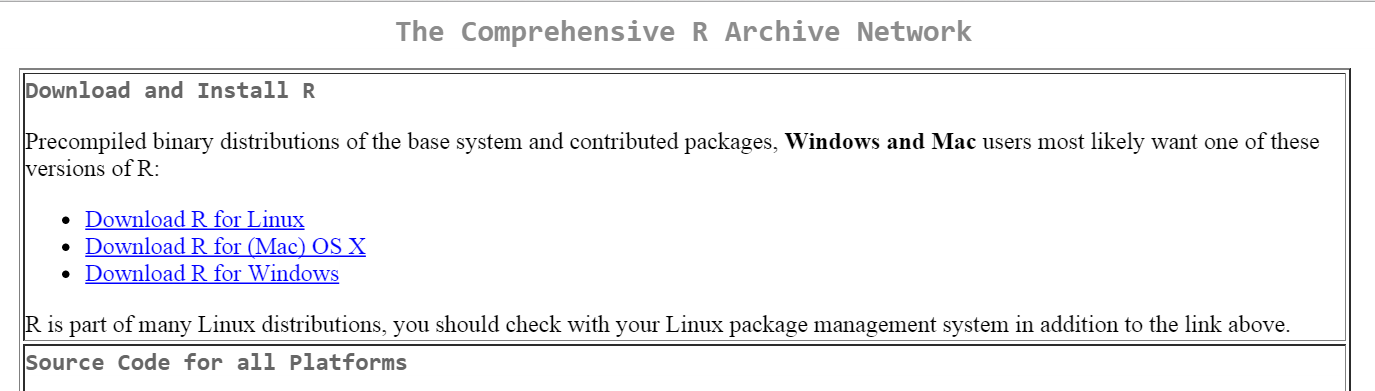 http://www.rstudio.com/products/rstudio/download/
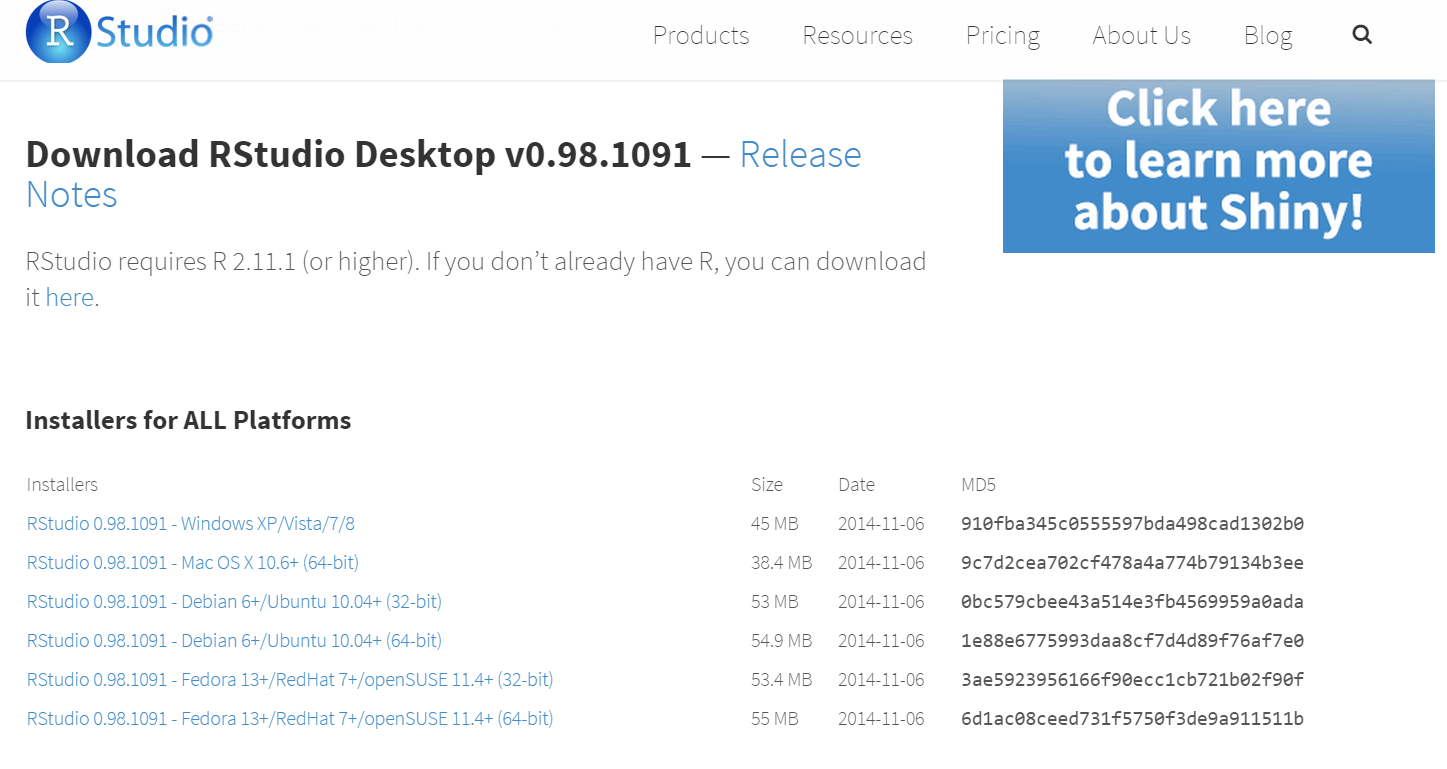